ВИКТОРИНА  ПО СКАЗКАМ
1
2
16
3
15
4
14
5
13
12
6
11
7
10
8
9
Кто песенки поет и орешки грызет?
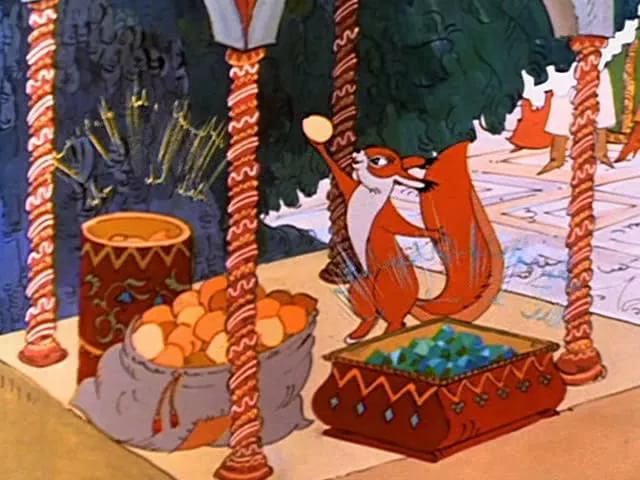 НАЧАЛО
ОТВЕТ
Белка
Лечит он всех зверей ?
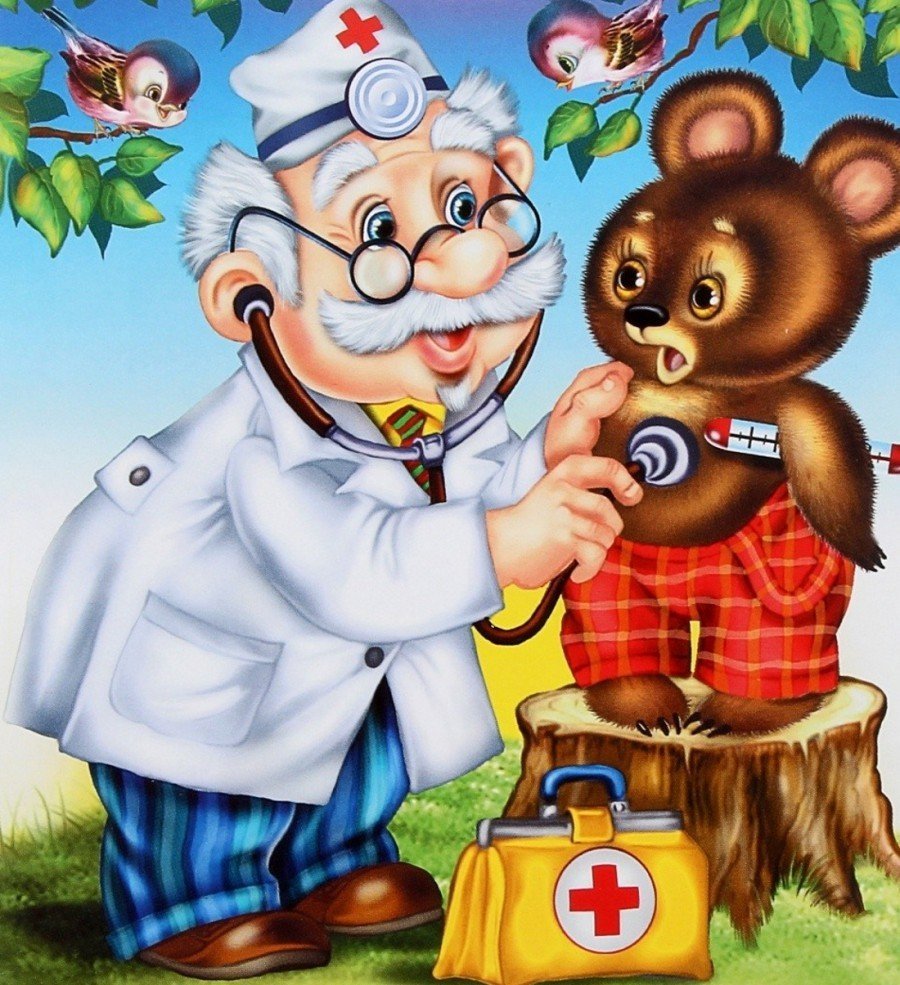 НАЧАЛО
ОТВЕТ
Айболит
Кто пошел на базар и купил самовар?
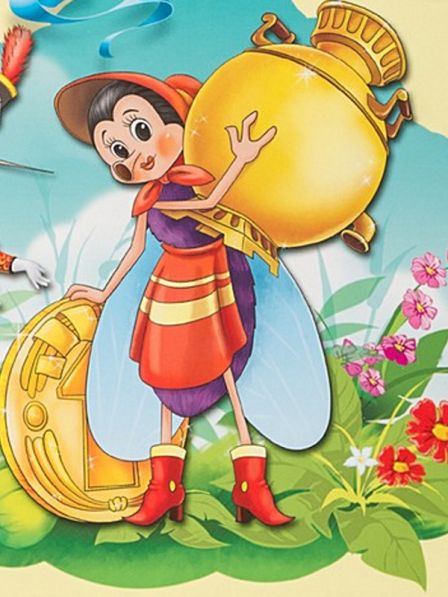 НАЧАЛО
ОТВЕТ
Муха-Цокотуха
Как звали девочку, которая носила бабушке пирожки в красной шапочке?
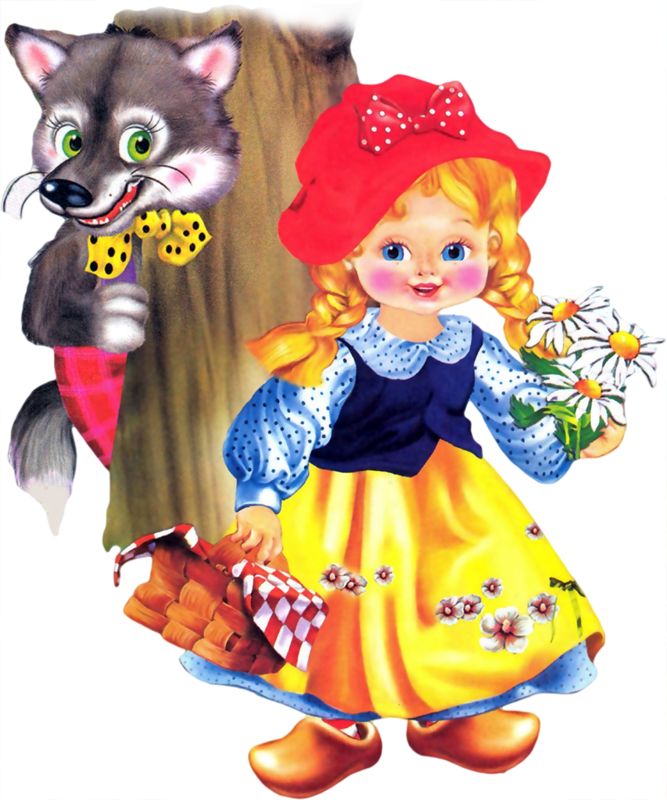 НАЧАЛО
ОТВЕТ
Красная Шапочка
Как звали подружку гномов?
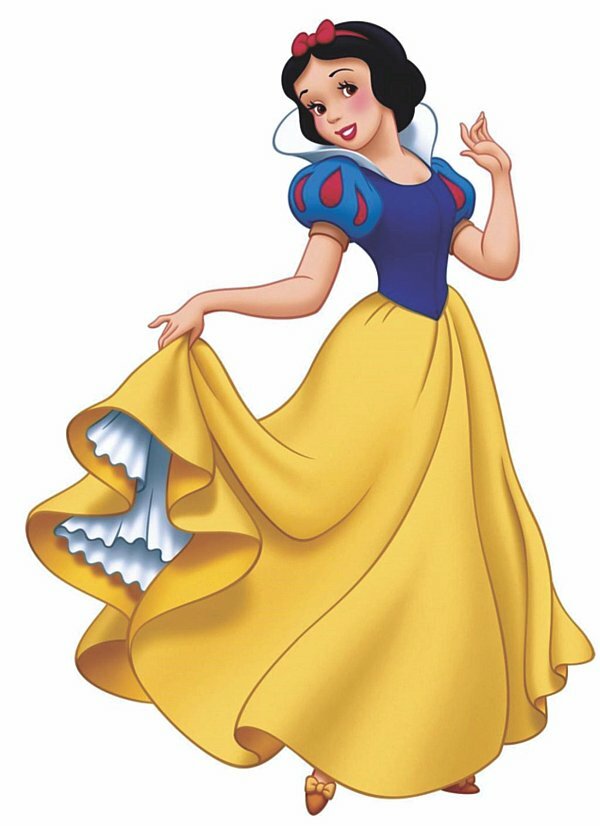 НАЧАЛО
ОТВЕТ
Белоснежка
Зверек, который солнце проглотил?
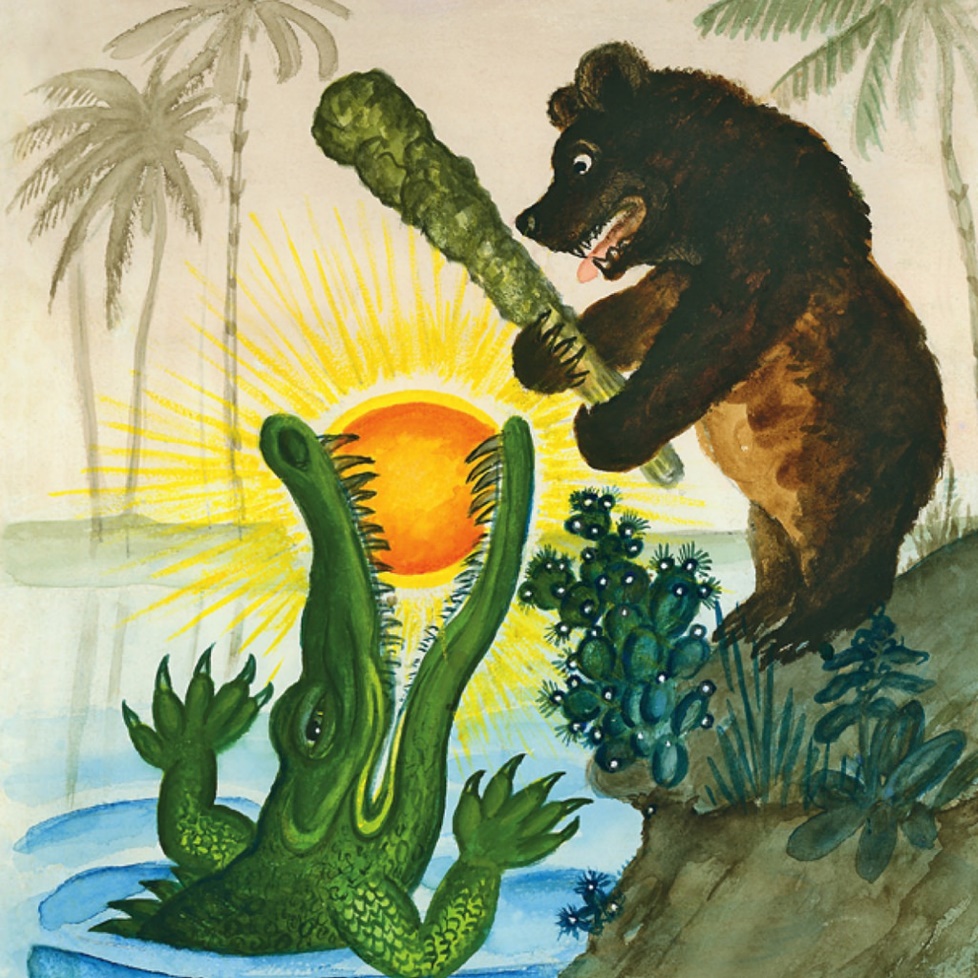 НАЧАЛО
ОТВЕТ
Крокодил
Друг Винни – Пуха?
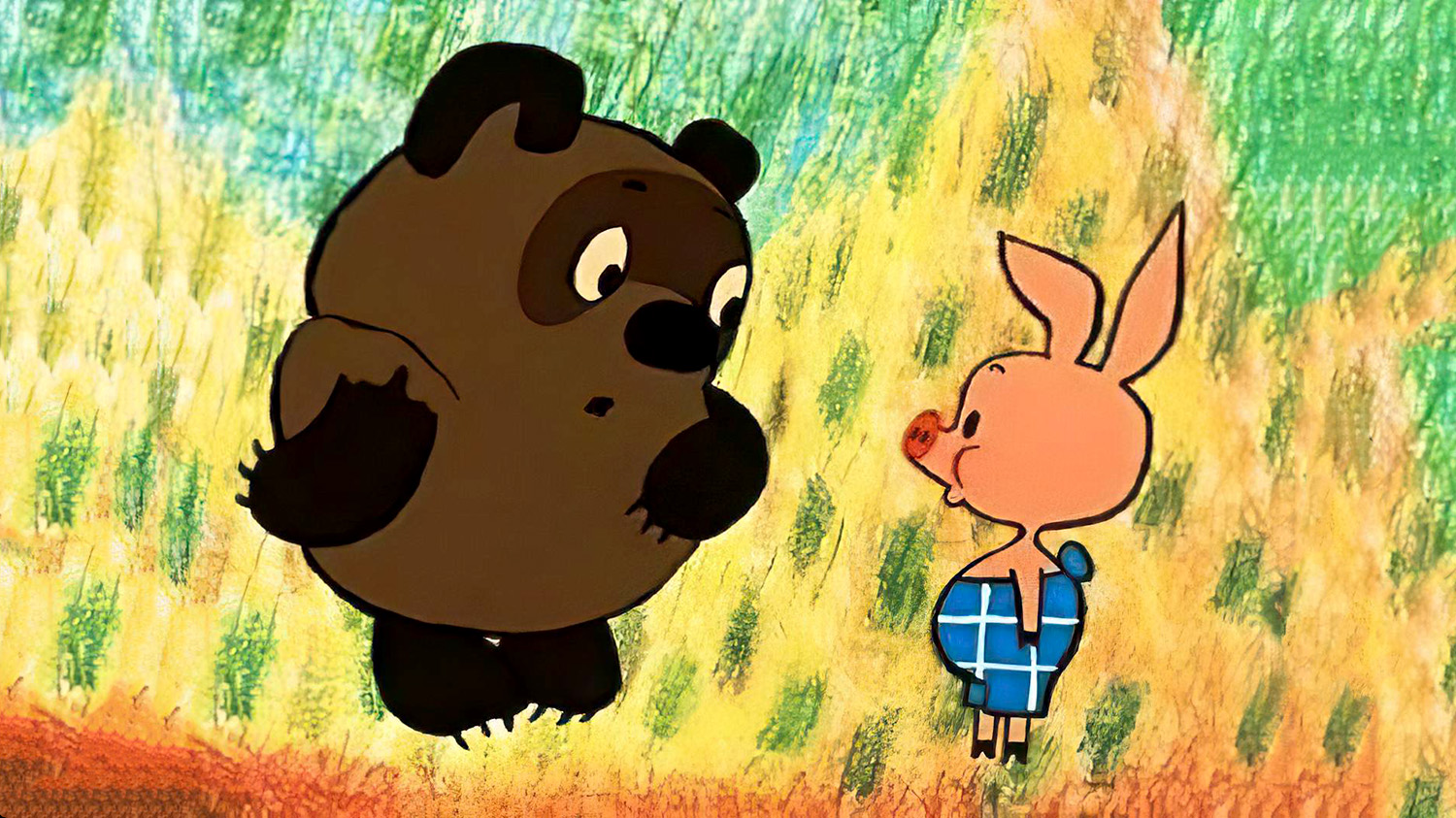 НАЧАЛО
ОТВЕТ
Пятачок
Доставляет письма в Простоквашино?
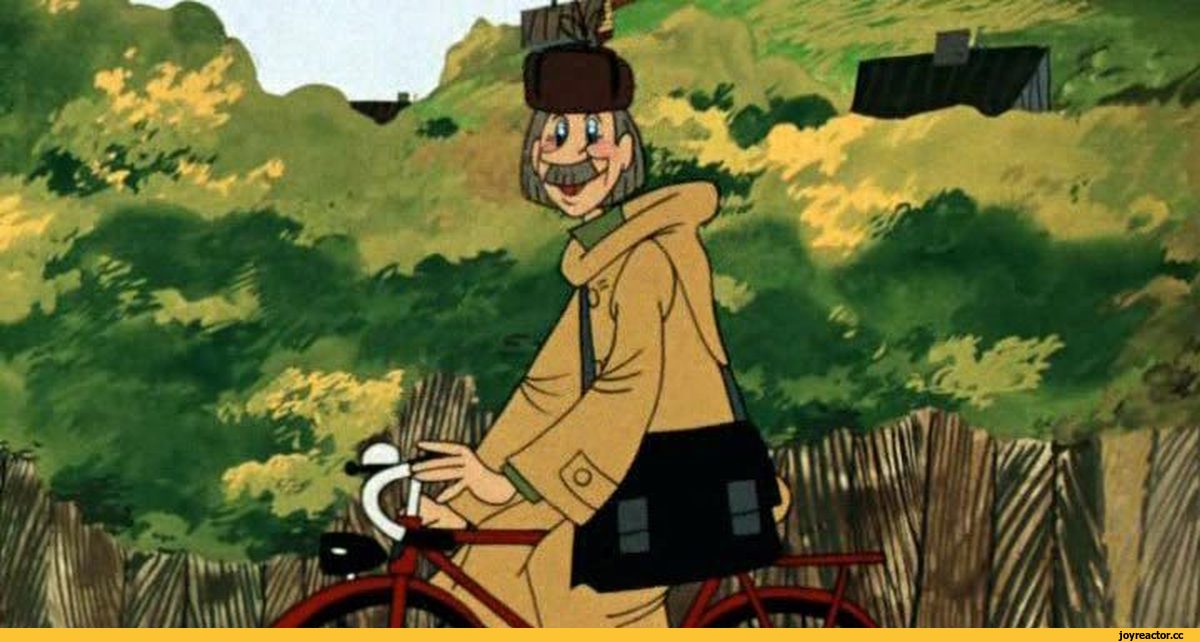 НАЧАЛО
ОТВЕТ
Почтальон Печкин
Мальчик с деревянным носом
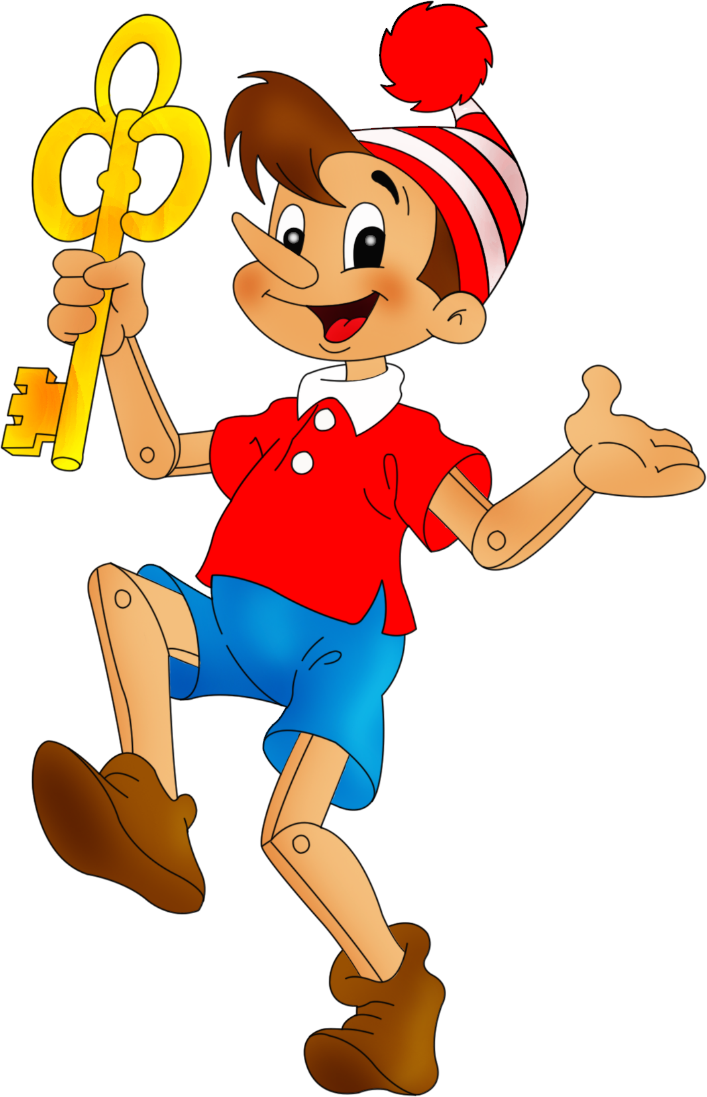 НАЧАЛО
ОТВЕТ
Буратино
Цветок с семью лепестками?
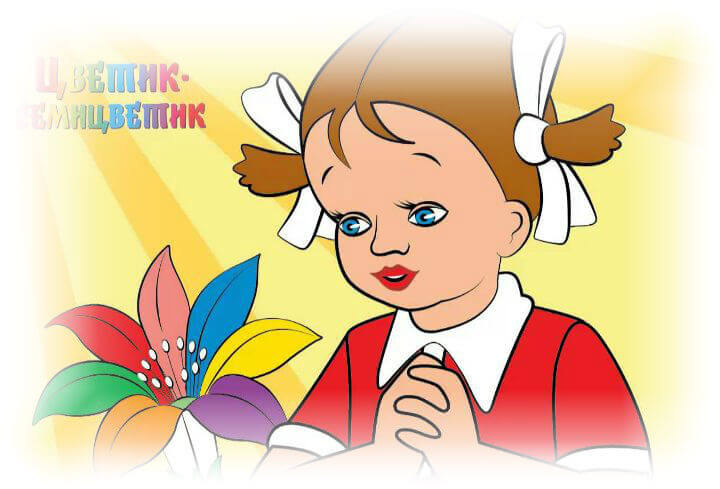 НАЧАЛО
ОТВЕТ
Цветик - Семицветик
Что потеряла Золушка на балу?
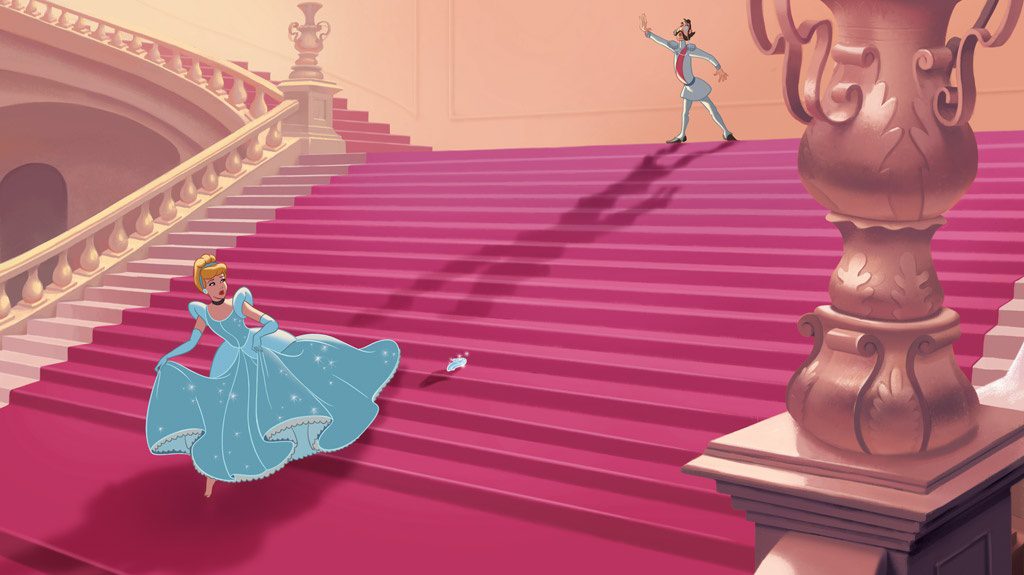 НАЧАЛО
ОТВЕТ
Туфельку
У кого пропеллер на спине?
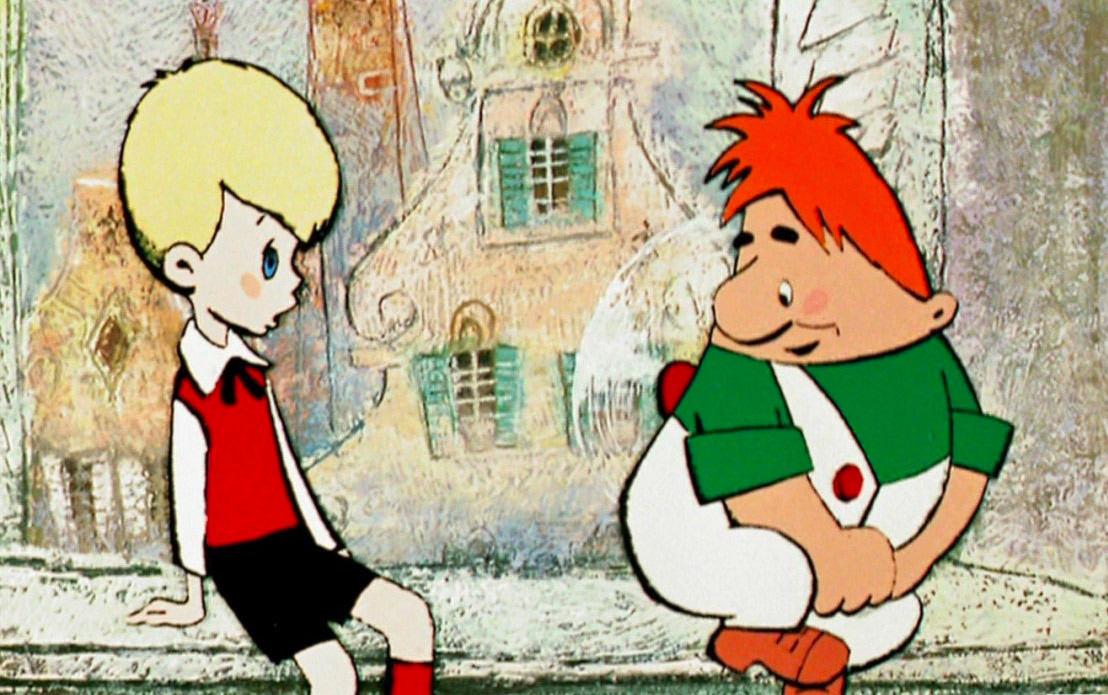 НАЧАЛО
ОТВЕТ
Карлсон
Главная героиня сказки «Федорино горе»?
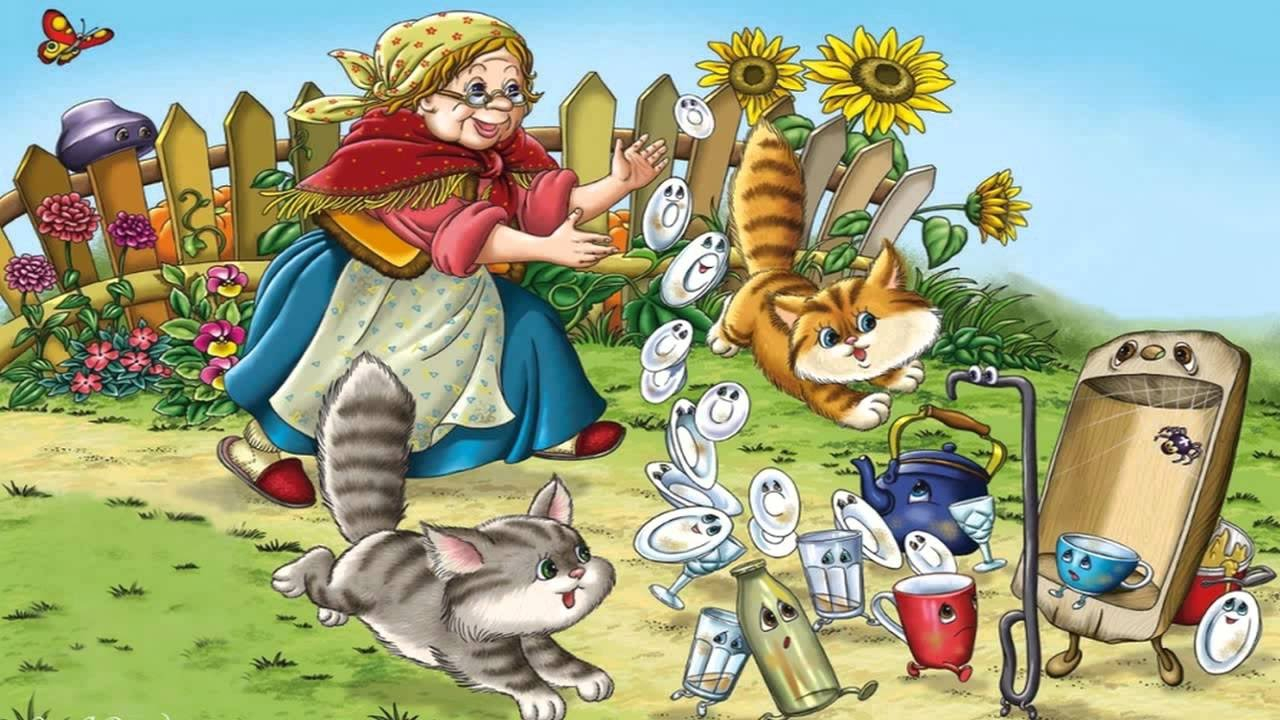 НАЧАЛО
ОТВЕТ
бабушка Федора
Как звали поросят в сказке?
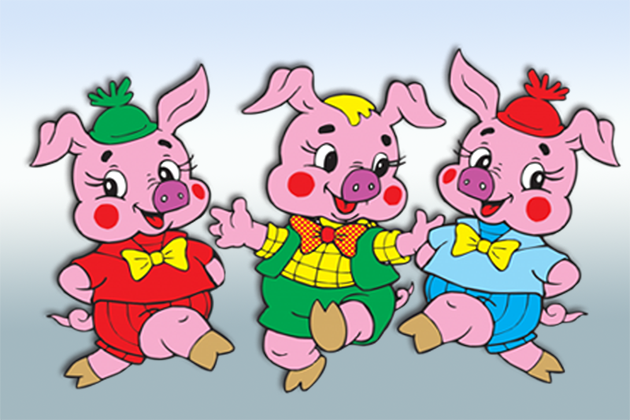 НАЧАЛО
ОТВЕТ
Наф –Наф, Нуф – Нуф, Ниф – Ниф
Чем отличается девочка Мальвина от всех остальных девочек?
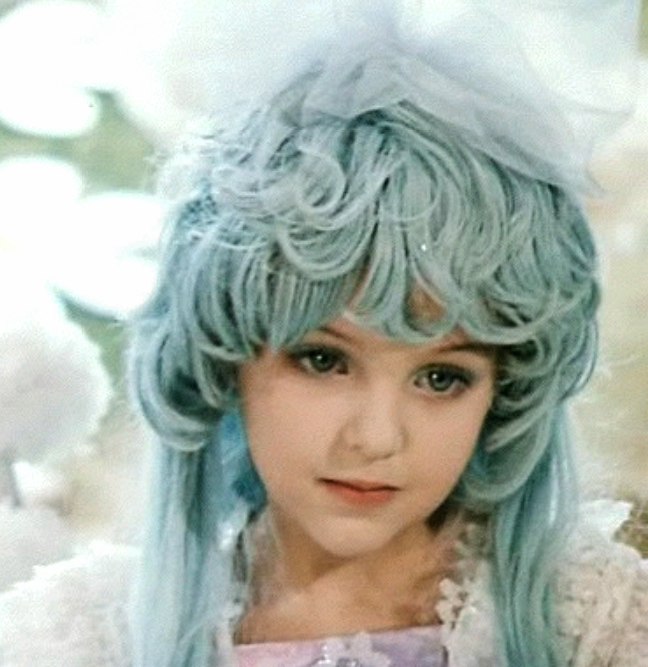 НАЧАЛО
ОТВЕТ
Голубыми волосами
Сколько козлят съел волк в сказке?
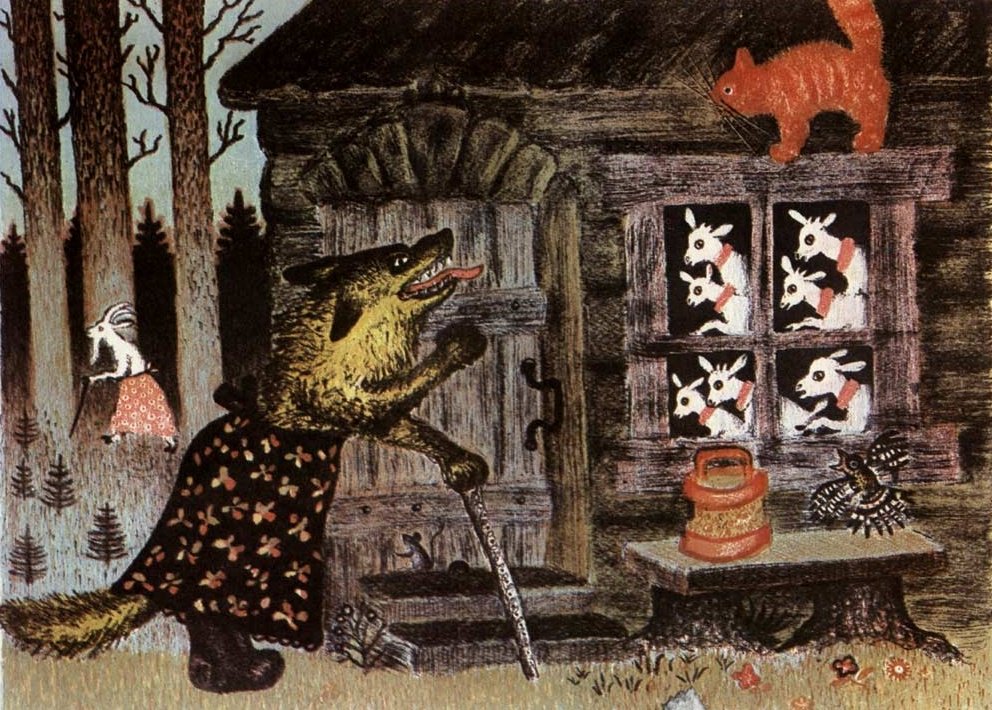 НАЧАЛО
ОТВЕТ
Шесть